ГОСУДАРСТВЕННАЯ ПОЛИТИКА В СФЕРЕ ВЫСШЕГО ОБРАЗОВАНИЯ В ЧАСТИ ПРИЕМА В ВУЗЫдиректор Департамента государственной политики в сфере высшего образованияА.Б. Соболев
СТАТИСТИКА ПРИЕМА ПО БАКАЛАВРИАТУ И СПЕЦИАЛИТЕТУ 2014
ГОЛОВНЫЕ ВУЗЫ
КОЛИЧЕСТВО ОРГАНИЗАЦИЙ
КОЛИЧЕСТВО ЗАЧИСЛЕННЫХ
СРЕДНИЙ БАЛЛ ЕГЭ, ОЧНАЯ ФОРМА
В ТОМ ЧИСЛЕ
345 756
523
65,0
― БЮДЖЕТ
247 434
599
58,2
― ВНЕБЮДЖЕТ
ФИЛИАЛЫ
В ТОМ ЧИСЛЕ
32 663
432
59,9
― БЮДЖЕТ
53 592
641
54,9
― ВНЕБЮДЖЕТ
8
РЕЗУЛЬТАТЫ ПРИЁМА 2014 ГОДА
СУЩЕСТВЕННЫЙ РАЗРЫВ В СРЕДНИХ БАЛЛАХ ЕГЭ ЗАЧИСЛЕННЫХ
   НА «БЮДЖЕТ» И «ВНЕБЮДЖЕТ»
6 - 19 баллов
СРЕДНИЙ БАЛЛ ЕГЭ ЗАЧИСЛЕННЫХ НА ИНЖЕНЕРНЫЕ
   СПЕЦИАЛЬНОСТИ НИЖЕ СРЕДНЕГО БАЛЛА ПО РОССИИ
59,7 / 64,3
ПОБЕДИТЕЛИ И ПРИЗЕРЫ ОЛИМПИАД НЕ ПОСТУПАЮТ
   В РЕГИОНАЛЬНЫЕ ВУЗЫ
19,5 %
СОКРАЩЕНИЕ ДОЛИ ЦЕЛЕВОГО ПРИЕМА В БЮДЖЕТНОМ ПРИЕМЕ
   ОТНОСИТЕЛЬНО 2013 ГОДА
на 3,5 %
4
ПЕДАГОГИКА
МЕДИЦИНА
КЦП
55 279
24 070
7 304
11 828
Квоты целевого приема, %
13,2
49,1
Целевой прием (факт)
4 588
10 551
% Выполнения целевого приема
62,8
89,2
Баллы ЕГЭ целевиков
55,7
70,8
ЦЕЛЕВОЙ ПРИЕМ В 2014 ГОДУ: ПЕДАГОГИКА И МЕДИЦИНА
Целевой прием(план)
ИЗМЕНЕНИЕ ОБЪЕМА КЦП ПО УРОВНЯМ ОБРАЗОВАНИЯ
2014
2015
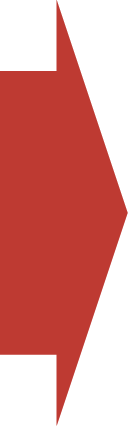 328,8 ТЫС.
331,8 ТЫС.
БАКАЛАВРИАТ
+0,9%
69,6 ТЫС.
72,2 ТЫС.
СПЕЦИАЛИТЕТ
+3,7%
67,6 ТЫС.
172,6 ТЫС.
МАГИСТРАТУРА
+155,3%
4
ПОРОГИ ЕГЭ 2015
ПОСТУПЛЕНИЕ НА ОДНУ ОБРАЗОВАТЕЛЬНУЮ ПРОГРАММУ
=
ГОЛОВНОЙ ВУЗ
ФИЛИАЛ ВУЗА
=
БЮДЖЕТ
ВНЕБЮДЖЕТ
=
=
ОЧНАЯ
ОЧНО-ЗАОЧНАЯ
ЗАОЧНАЯ
=
=
ОБЩИЙ КОНКУРС
ЦЕЛЕВОЙ ПРИЕМ
ОТДЕЛЬНЫЕ КАТЕГОРИИ ГРАЖДАН
16
[Speaker Notes: одинаковые минимальные баллы
Порядком приема в вузы на 2015 год так же введены серьезные ограничения по значениям минимальных баллов ЕГЭ.
Они должны быть одинаковые при приеме на одну образовательную программу
в головном вузе и его филиалах
для обучения на бюджетном месте и на платном
для поступления по общему конкурсу и по целевому приему
для поступление по общему конкурсу и в рамках квоты приема отдельных категорий граждан
Также минимальные баллы ЕГЭ должны быть одинаковыми для приема по всем формам обучения]
СОВЕРШЕНСТВОВАНИЕ ФИНАНСОВЫХ ИНСТРУМЕНТОВ РАЗВИТИЯ ВЫСШЕГО ОБРАЗОВАНИЯ
КЦП ПО УКРУПНЕННЫМ ГРУППАМ СПЕЦИАЛЬНОСТЕЙ И НАПРАВЛЕНИЙ ПОДГОТОВКИ
КЦП ПО НЕАККРЕДИТОВАННЫМ ПРОГРАММАМ
ГОСУДАРСТВЕННАЯ АККРЕДИТАЦИЯ ПО ТАКИМ ПРОГРАММАМ РАНЕЕ НЕ ПРОВОДИЛАСЬ
I
I
ВУЗ САМОСТОЯТЕЛЬНО РАСПРЕДЕЛЯЕТ УСТАНОВЛЕННЫЕ КЦП ПО НАПРАВЛЕНИЯМ ПОДГОТОВКИ И СПЕЦИАЛЬНОСТЯМ В РАМКАХ УКРУПНЕННОЙ ГРУППЫ
II
ЗАЯВКА НА ТАКИЕ КЦП СОГЛАСУЕТСЯ С УЧРЕДИТЕЛЕМ
III
ВУЗ ПРИНИМАЕТ ОБЯЗАТЕЛЬСТВО ПОЛУЧИТЬ ГОСУДАРСТВЕННУЮ АККРЕДИТАЦИЮ ПО ТАКИМ ПРОГРАММАМ В ТЕЧЕНИЕ ТРЕХ ЛЕТ, НО НЕ ПОЗДНЕЕ ЧЕМ ДО ВЫПУСКА ПРИНЯТЫХ НА ТАКИЕ КЦП
Федеральный закон 
от 31 декабря 2014 г. № 500-ФЗ
3
Основные приоритеты приемной компании 2015 года
УВЕЛИЧЕНИЕ ДОЛИ ЦЕЛЕВОГО ПРИЕМА/ЦЕЛЕВОЙ ПОДГОТОВКИ ПО ПЕДАГОГИКЕ С ОДНОВРЕМЕННЫМ ПОВЫШЕНИЕМ ТРЕБОВАНИЙ К УРОВНЮ ЗНАНИЙ АБИТУРИЕНТОВ
ПОВЫШЕНИЕ УРОВНЯ ТРЕБОВАНИЙ К ПОСТУПАЮЩИМ В МАГИСТРАТУРУ
СОКРАЩЕНИЕ ДОЛИ ПРИЕМА НА НЕПРОФИЛЬНЫЕ СПЕЦИАЛЬНОСТИ В ТЕХНИЧЕСКИХ ВУЗАХ
УВЕЛИЧЕНИЕ ЧИСЛА АБИТУРИЕНТОВ ИМЕЮЩИХ ВЫСОКИЕ БАЛЛЫ ЕГЭ И ПОСТУПАЮЩИХ НА ИНЖЕНЕРНЫЕ НАПРАВЛЕНИЯ ПОДГОТОВКИ
ПРИКЛАДНОЙ БАКАЛАВРИАТ – НЕ МЕНЕЕ 15 ПРОЦЕНТОВ ОТ ОБЩЕГО ПРИЕМА
ПРЕЗИДЕНТСКИЕ ГРАНТЫ: 1000 СТУДЕНТОВ
4
СПАСИБО ЗА ВНИМАНИЕ!